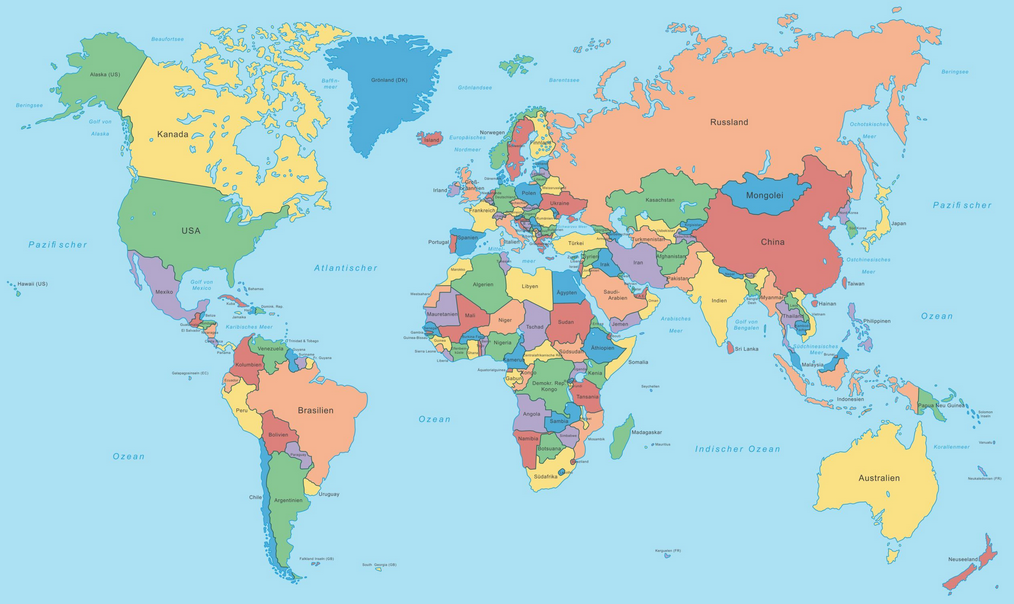 POLITISCHE WELTKARTE